Modern History   
Stage 2
Unpacking Assessment Criteria
Malcolm Massie
Head of Humanities
Scotch College
Vice President
HTASA
mmassie@scotch.sa.edu.au
Understanding and Exploration

UE1	    Understanding and exploration of historical concepts. 
UE2	    Understanding and exploration of the role of ideas, people, and events in history.
Application and Evaluation

AE1	    Application of the skills of historical inquiry to examine and evaluate sources and interpretations.
AE2	    Interpretation and synthesis of evidence to support arguments and draw conclusions.
AE3	    Communication of reasoned historical arguments, with appropriate acknowledgment of sources.
Analysis
A1	    Analysis of ways in which the development of the modern world has been shaped by both internal and external forces and challenges.
A2	    Analysis of interactions and relationships in the modern world, and their short-term and long-term impacts on national, regional, and/or international development.
Understanding and Exploration

UE1	    Understanding and exploration of historical concepts. 
UE2	    Understanding and exploration of the role of ideas, people, and events in history.
Application and Evaluation

AE1	    Application of the skills of historical inquiry to examine and evaluate sources and interpretations.
AE2	    Interpretation and synthesis of evidence to support arguments and draw conclusions.
AE3	    Communication of reasoned historical arguments, with appropriate acknowledgment of sources.
Analysis
A1	    Analysis of ways in which the development of  the modern world has been shaped by both internal and external forces and challenges.
A2	    Analysis of interactions and relationships in the modern world, and their short-term and long-term impacts on national, regional, and/or international development.
“The set of assessments as a whole, must give students opportunities to demonstrate each of the specific features by the completion of the study of the subject”
Understanding and Exploration

UE1	    Understanding and exploration of historical concepts. 
UE2	    Understanding and exploration of the role of ideas, people, and events in history.
Application and Evaluation

AE1	    Application of the skills of historical inquiry to examine and evaluate sources and interpretations.
AE2	    Interpretation and synthesis of evidence to support arguments and draw conclusions.
AE3	    Communication of reasoned historical arguments, with appropriate acknowledgment of sources.
Analysis
A1	    Analysis of ways in which the development of  the modern world has been shaped by both internal and external forces and challenges.
A2	    Analysis of interactions and relationships in the modern world, and their short-term and long-term impacts on national, regional, and/or international development.
Strongly suggest that you do not attempt to assess more than 3 per historical skills assessment task.
Understanding and Exploration

UE1	    Understanding and exploration of historical concepts.
Understanding and Exploration

UE1	    Understanding and exploration of historical concepts.
Change
Continuity
Significance
Contestability
Cause and Effect
Political , Economic, Social, Cultural
Understanding and Exploration

UE1	    Understanding and exploration of historical concepts.
and
Understanding and Exploration

UE1	    Understanding and exploration of historical concepts.
I understand the concept andhave used it to  describe/compare/ contrast/evaluate/distinguish between/separate/group something in my case study.
Understanding and Exploration

UE2	Understanding and exploration of the role of ideas, people, and events in history.
Understanding and Exploration

UE2	Understanding and exploration of the role of ideas, people, and events in history.
Impact of influential ideas.
Understanding and Exploration

UE2	Understanding and exploration of the role of ideas, people, and events in history.
Impact of influential ideas.
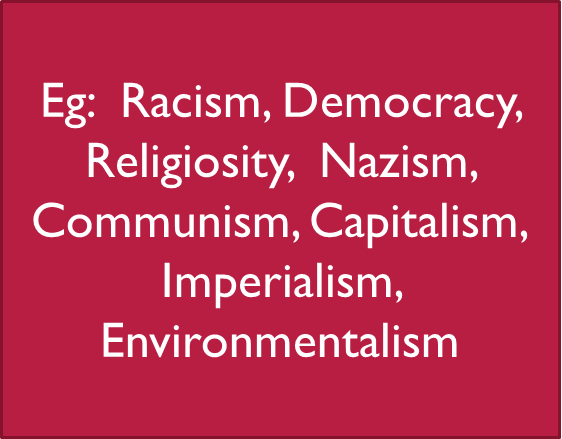 Understanding and Exploration

UE2	Understanding and exploration of the role of ideas, people, and events in history.
Could be individuals, groups, nations, followers of the same religion/political philosophy.
Understanding and Exploration

UE2	Understanding and exploration of the role of ideas, people, and events in history.
“Event”
Meeting, interview, journey, protest, war, genocide ……
.
Application and Evaluation

AE1	    Application of the skills of historical inquiry to examine and evaluate sources and interpretations.
Ask an appropriate question.
Frame research parameters.
Locate and read sources.
Answer the question..
.
Application and Evaluation

AE1	    Application of the skills of historical inquiry to examine and evaluate sources and interpretations.
Identify the genre, bias, reliability and usefulness/limitations..
.
Application and Evaluation

AE1	    Application of the skills of historical inquiry to examine and evaluate sources and interpretations.
Give reasons why they are either useful or not..
.
Application and Evaluation

AE1	    Application of the skills of historical inquiry to examine and evaluate sources and interpretations.
and
Primary sources and secondary interpretations..
.
Application and Evaluation

AE1	    Application of the skills of historical inquiry to examine and evaluate sources and interpretations.
Secondary interpretations.
May be historians but may be views of groups, newspapers, collective memory.…...
.
Application and Evaluation

AE2	    Interpretation and synthesis of evidence to support arguments and draw conclusions.
A valid interpretation of evidence.
.
Application and Evaluation

AE2	    Interpretation and synthesis of evidence to support arguments and draw conclusions.
Grouping evidence to make a case.
.
Application and Evaluation

AE2	    Interpretation and synthesis of evidence to support arguments and draw conclusions.
It may be the argument made by a student, or that of a historian, or of a historical figure.“This line of argument leads me to this conclusion”.
.
Application and Evaluation

AE3	    Communication of reasoned historical arguments, with appropriate acknowledgment of sources.
Clear, appropriately styled in whatever form of communication has been negotiated.
.
Application and Evaluation

AE3	    Communication of reasoned historical arguments, with appropriate acknowledgment of sources.
Clear, appropriately styled in whatever form of communication has been negotiated.
Be sensitive to different conventions for different genres.
.
Application and Evaluation

AE3	    Communication of reasoned historical arguments, with appropriate acknowledgment of sources.
Argument andcounter argument.
.
Application and Evaluation

AE3	    Communication of reasoned historical arguments, with appropriate acknowledgment of sources.
Appropriate to the genre which has been negotiated.
.
Application and Evaluation

AE3	    Communication of reasoned historical arguments, with appropriate acknowledgment of sources.
Appropriate to the genre which has been negotiated. 

Suggest at least one use of traditional referencing.
Analysis
A1	    Analysis of ways in which the development of the modern world has been shaped by both internal and external forces and challenges.
Significant change due to …
Must make a connection between a force or challenge and an influential change.
Analysis
A1	    Analysis of ways in which the development of the modern world has been shaped by both internal and external forces and challenges.
Must cover BOTH.Assess this when your case study allows for easy demonstration of both.
Analysis
A2	    Analysis of interactions and relationships in the modern world, and their short-term and long-term impacts on national, regional, and/or international development.
Wars, trade, culture, migration…
Analysis
A2	 Analysis of interactions and relationships in the modern world, and their short-term and long-term impacts on national, regional, and/or international development.
Formal (eg NATO)
Informal (shared religion)
Analysis
A2	 Analysis of interactions and relationships in the modern world, and their short-term and long-term impacts on national, regional, and/or international development.
Need both over the course of the year.
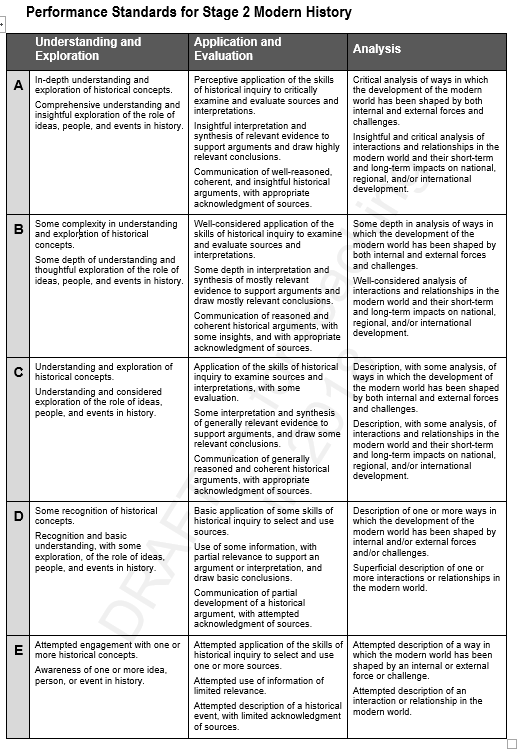 Language of the performance standards.
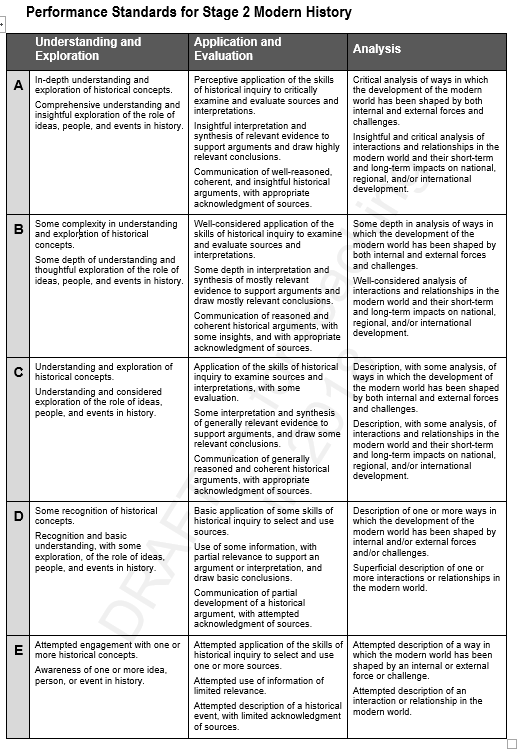 A:  
 In-depth
  Comprehensive
Perceptive
Insightful
 Critical.
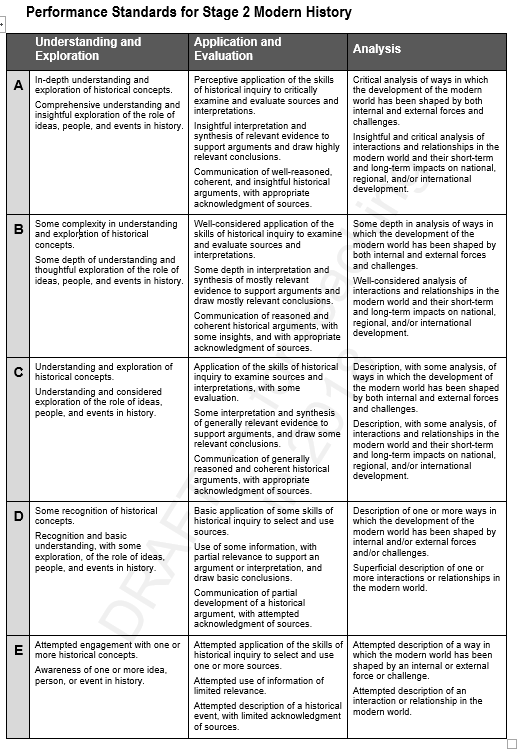 B:  
 Some depth 
Some complexity  
Thoughtful
Well considered
 Reasoned and coherent
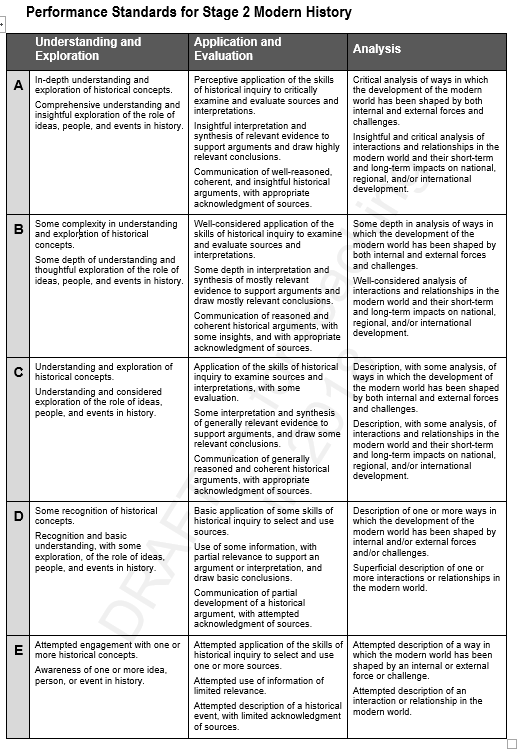 C:  
 Understanding
  Some interpretation
Generally reasons and coherent
Description with some analysis
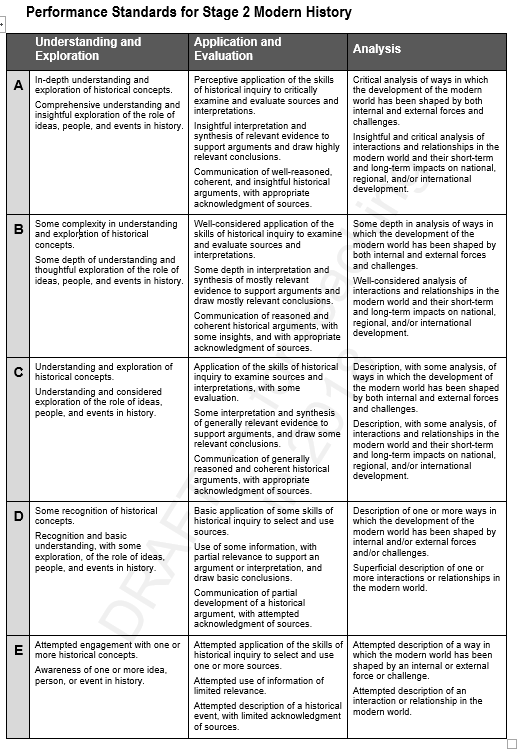 D:  
 Some recognition
  Basic Understanding
Basic application
Partial relevance
 Partial development.
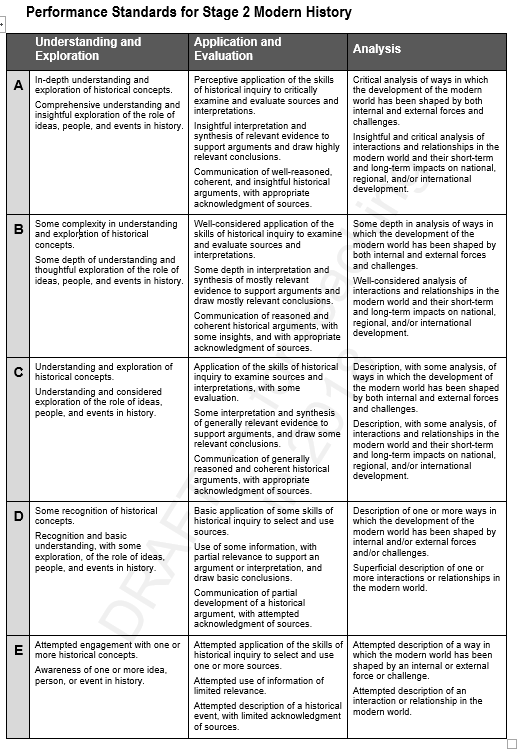 E:  
 Attempted engagement
Attempted application
Attempted use
Attempted description